Martín de Miguel I, Ávila P
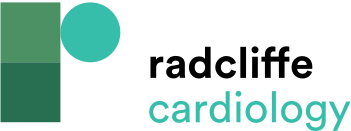 Evidence of Catheter Ablation for AF in Adults With Congenital Heart Disease
Citation: European Cardiology Review 2021;16:e06.
https://doi.org/10.15420/ecr.2020.41
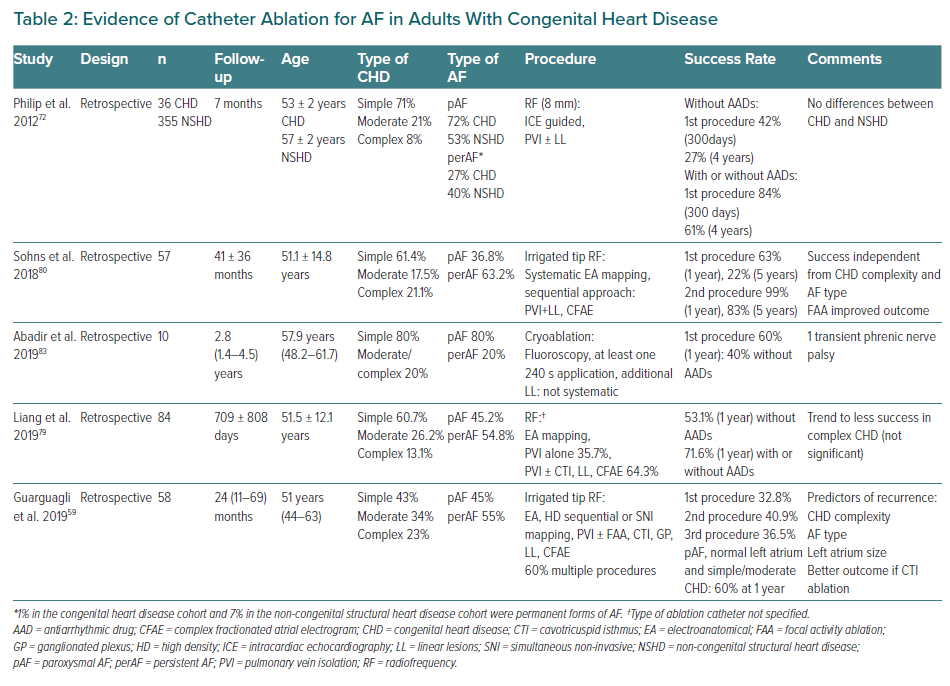